Природные богатства и труд людей-основа экономики
Серебреникова Г.Н. учитель начальных классов                                     МКОУ СОШ с УИОП
Пгт Нагорск Кировской области
Цель: Знакомство с новыми понятиями в экономике- природные богатства и труд людей.
Задачи: 
Рассказать о составляющих в экономике как труд людей, природные богатства, капитал.
Развивать познавательный интерес, логическое мышление, речь, наблюдательность.
Воспитывать бережное отношение к окружающей среде.
Природные богатства
Полезные ископаемые
Вода
Воздух
Растения и животные
Почва
Какое значение для экономики имеют природные богатства?
Ветропарк
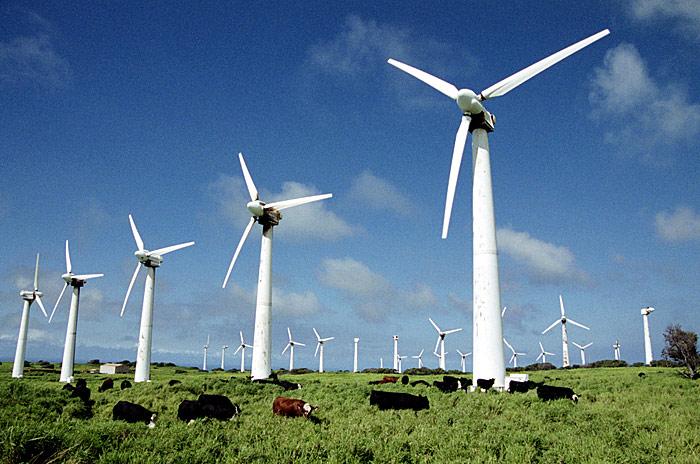 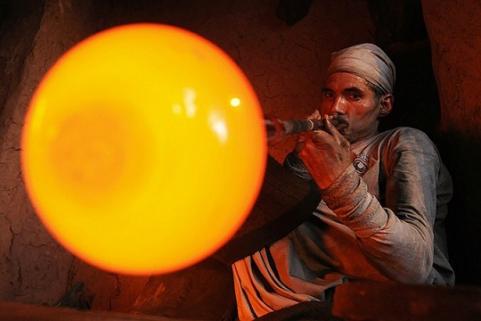 Используется для производства изделий из стекла
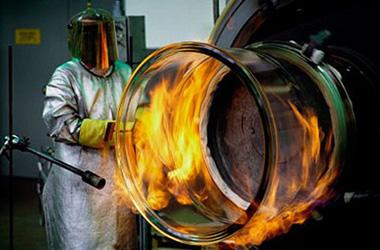 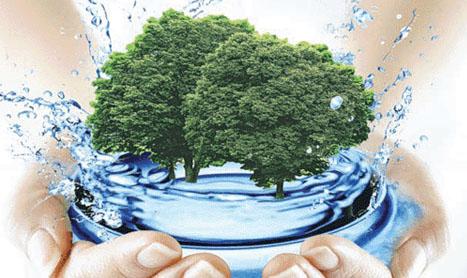 Для чего нужна вода человеку?
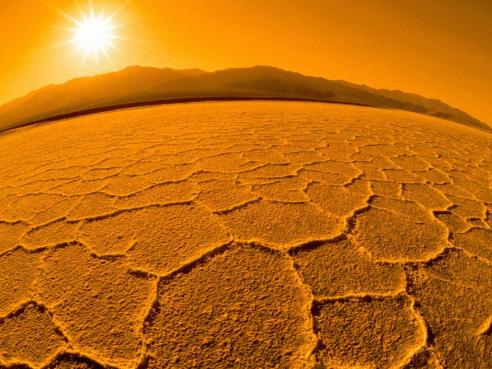 Что произойдет с человеком, если исчезнет вода?
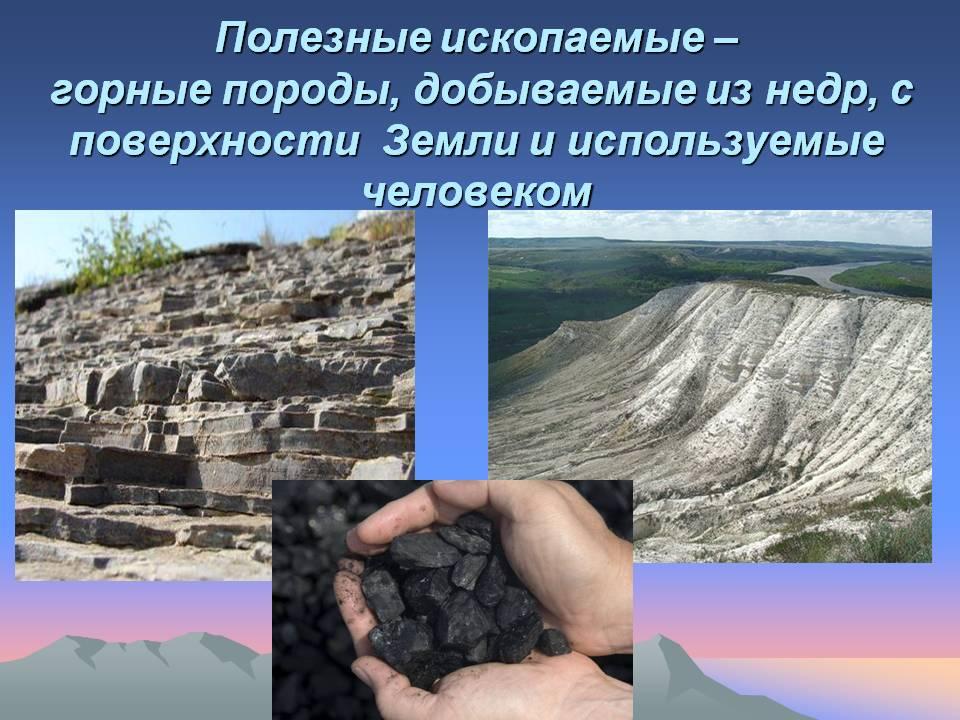 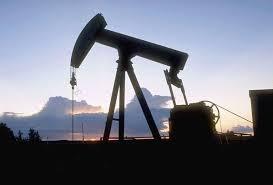 Каждое полезное ископаемое используется в экономике по-разному, в зависимости от его свойств.
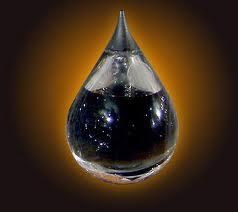 Где и как используется нефть?
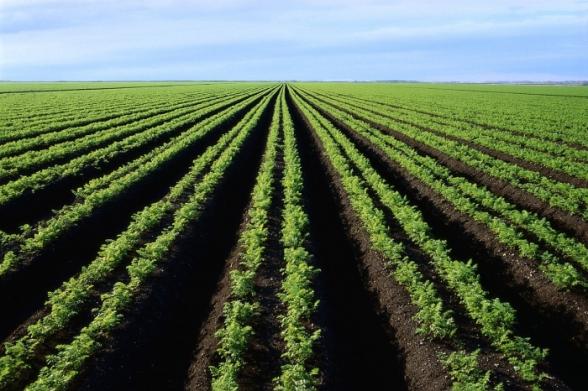 Без почвы невозможно сельское хозяйство, а значит и производство продуктов питания
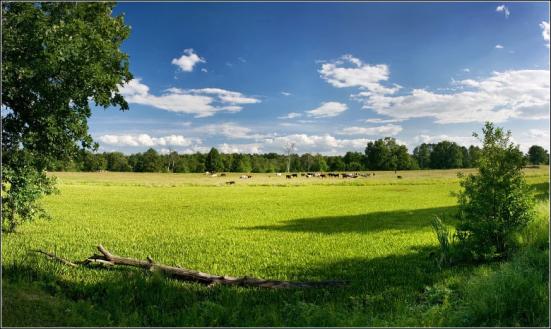 Большое значение для экономики имеют растения и животные
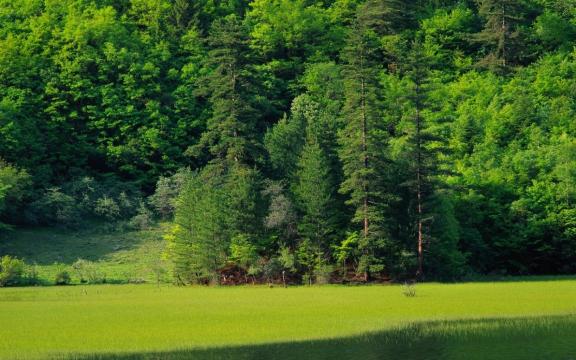 Приведите примеры как используется древесина в 
хозяйстве человека?
Труд людей
Для чего нужен труд людей?

Какие профессии необходимы в экономике?

От чего зависит успех труда людей?
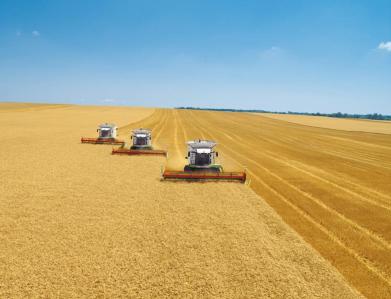 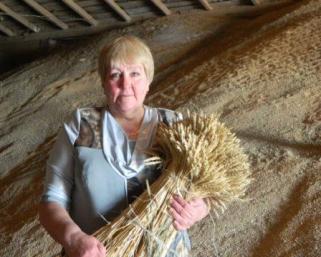 Обсудим!

Как связан между собой труд агронома, комбайнёра, пекаря и продавца?
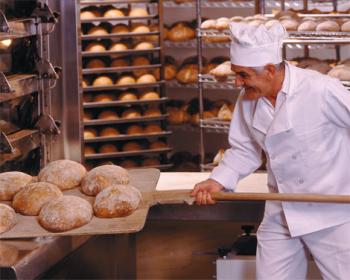 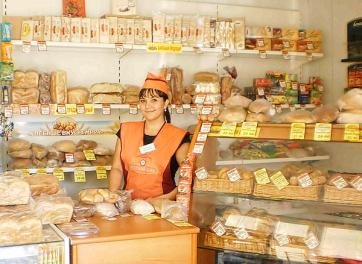 Вывод: 

  Природные богатства и труд людей- основа экономики. Они требуются для производства товаров и услуг.
Спасибо за внимание!